«Инновационные технологии социализации дошкольников в образовательном пространстве ДОУ»
Анна Николаевна Чадченко
                                                                      МБДОУ «Детский сад № 68«Ладушки»
                                                                      воспитатель высший категории
Технологии эффективной социализации дошкольников
Цель: Содействие формированию социальноуспешной личности ребёнка.
«Клубный час»
«Дети - волонтеры»
«Ситуация месяца»
«Социальная акция»
«Проблемные педагогические ситуации»
«Ежедневный рефлексивный круг»
Технология «Ситуация месяца»
Октябрь – месяц Труда
Ноябрь- 
месяц Родины
Сентябрь  - Месяц Знаний и Новых открытий
Декабрь- месяц родного Края
Август – месяц Здоровья
Круг ситуаций
Январь – месяц веселых Затей и Забав
Июль – 
месяц родного Города
Февраль – месяц Сильных и смелых
Июнь – месяц Дружбы
Март- месяц Добра и Любви
Май – месяц Семьи
Апрель – месяц Природы
Комплексно-тематическое планирование работы с детьми
Итоговые мероприятия месяца
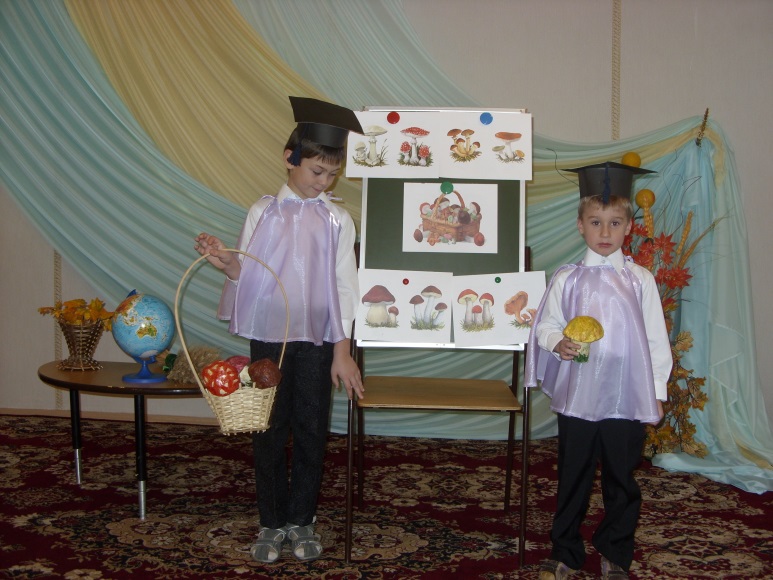 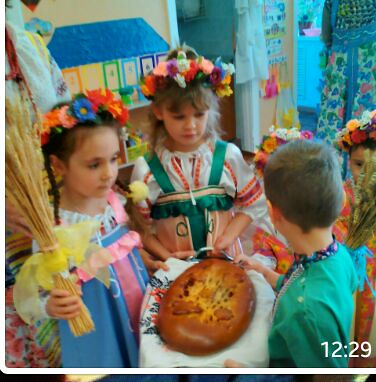 Сентябрь
Октябрь
Научная конференция «Умники и Умеицы»
Клубный час 
«Город мастеров»
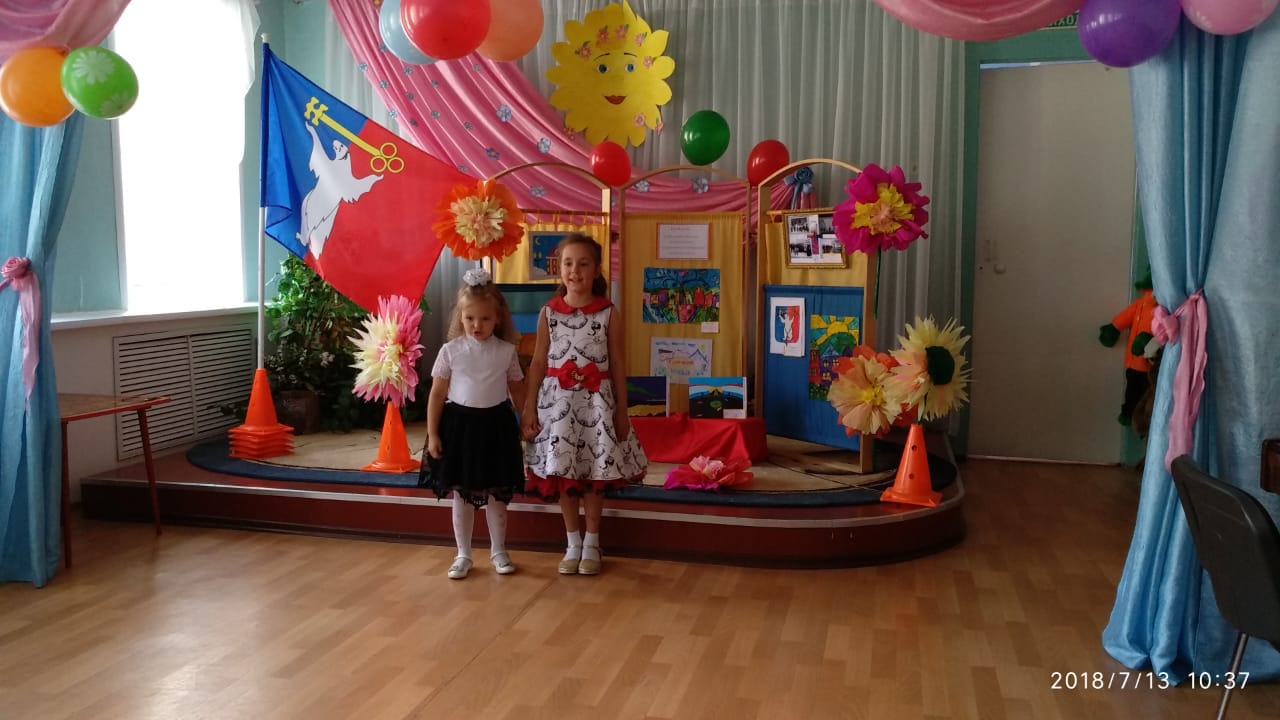 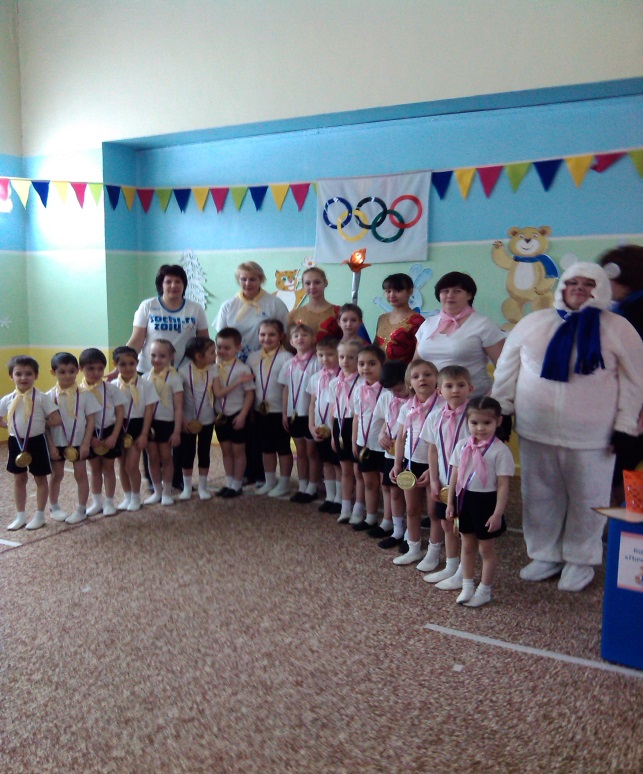 Июль
Февраль
Концерт «Норильские звездочки»
Северные старты
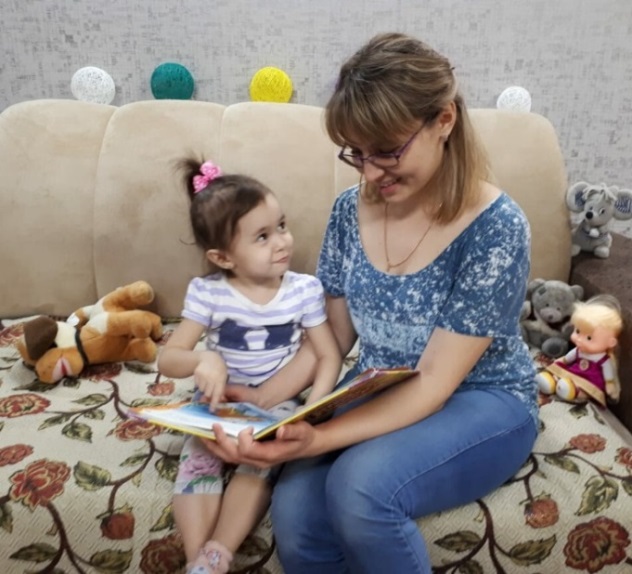 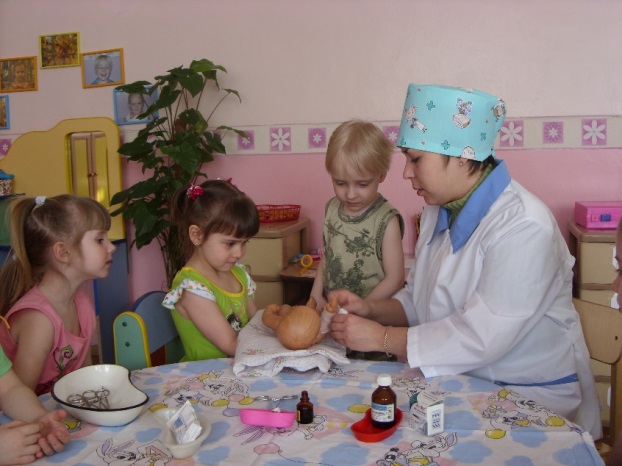 Март – месяц Добра
Ситуация месяца
«Не хвались серебром, а хвались добром»
«Слава добрым докторам»
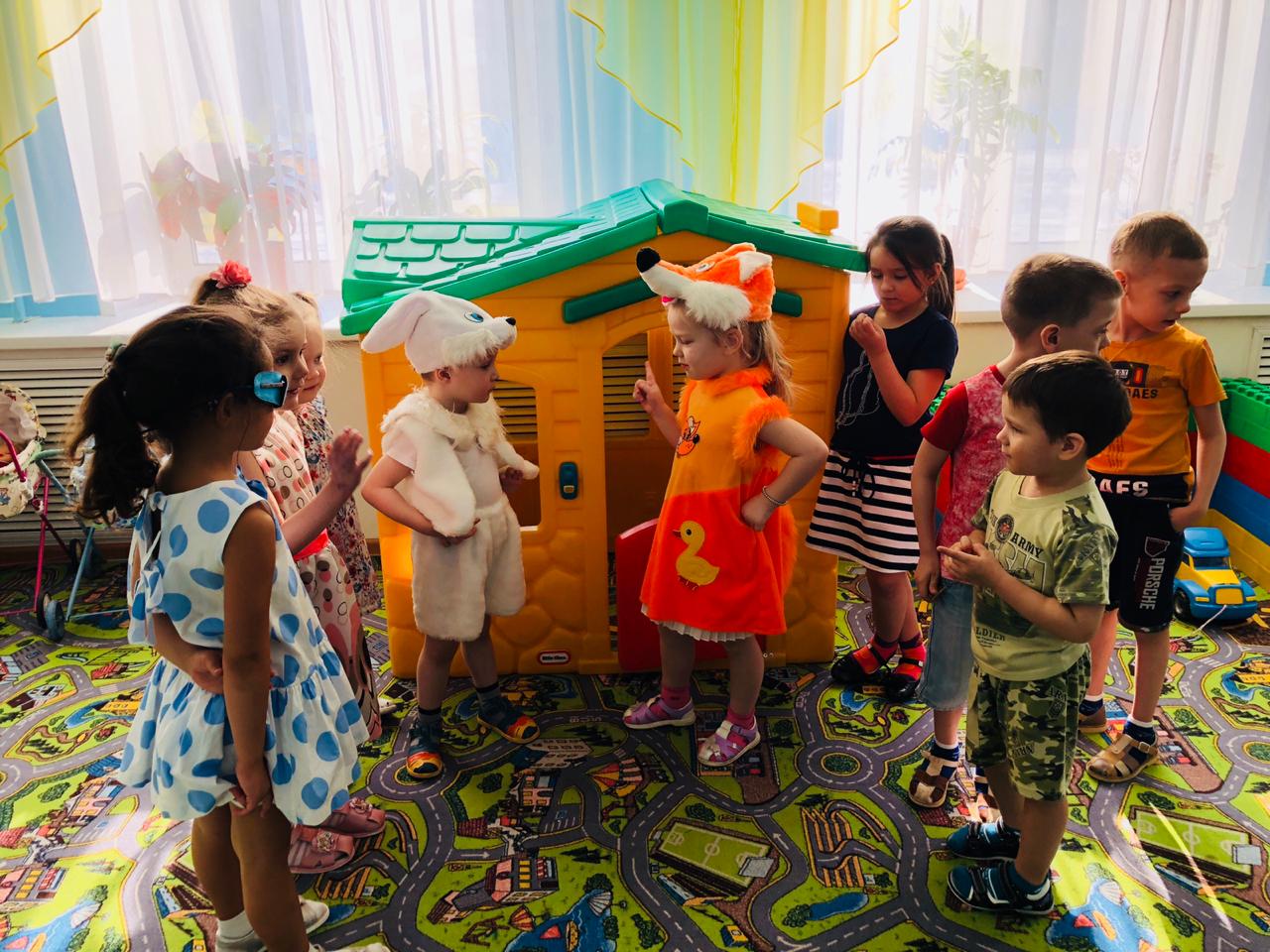 «Нет родней дружка, чем родная матушка»
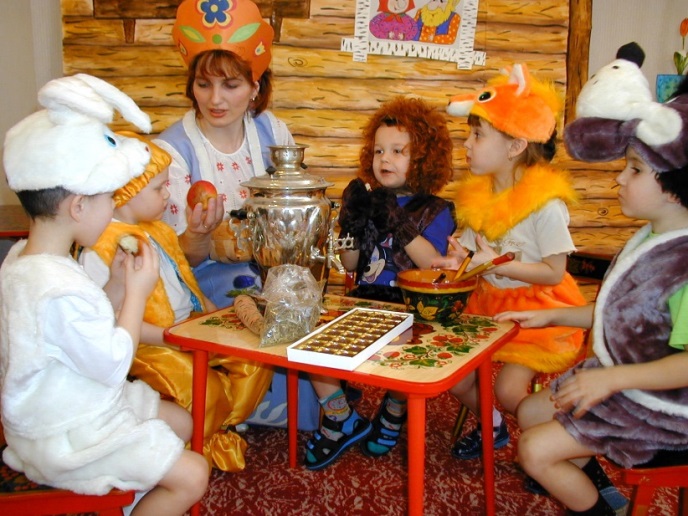 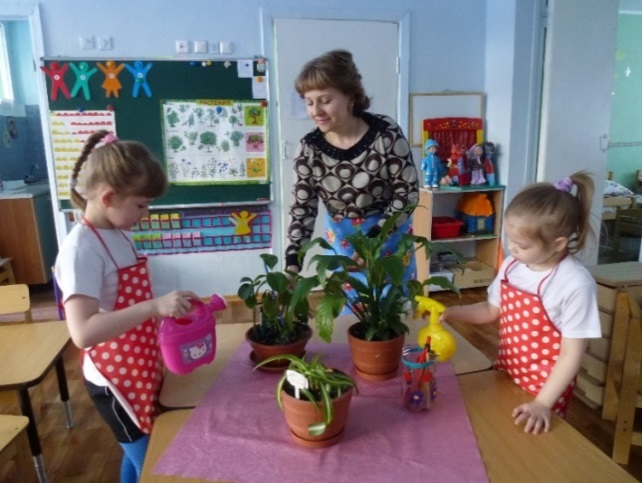 «Наши зеленые друзья»
«Добрые сказки для добрых детей»
«Клубный час»  - это особая современная технология развития личности ребёнка. Педагогическая технология заключается в том, что дети могут в течение одного часа, свободно общаться друг с другом и перемещаться по детскому саду соблюдая определенные правила поведения, и по «звону колокольчика» возвращаться в группу.
Клубный час «Твори добро на всей земле»
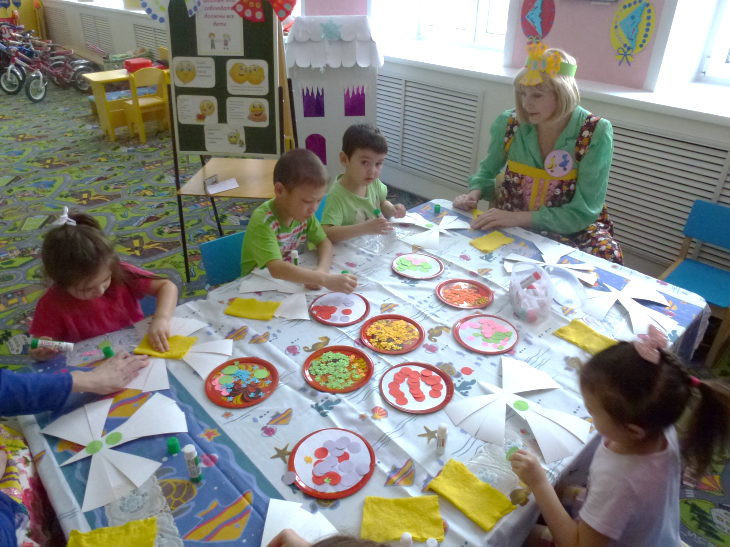 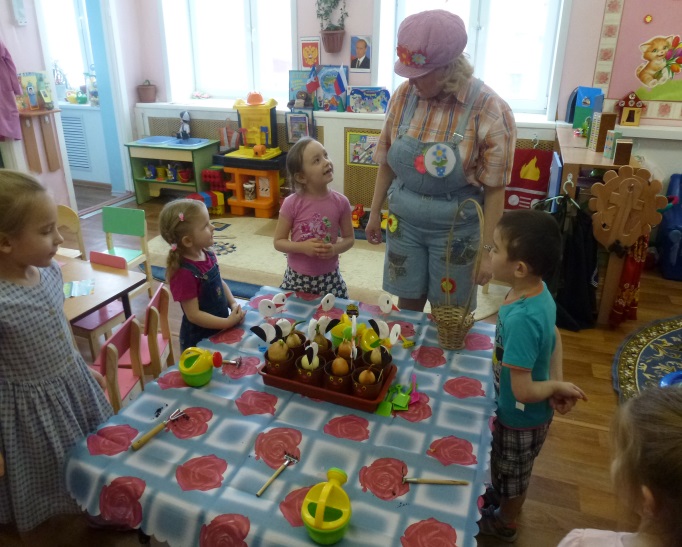 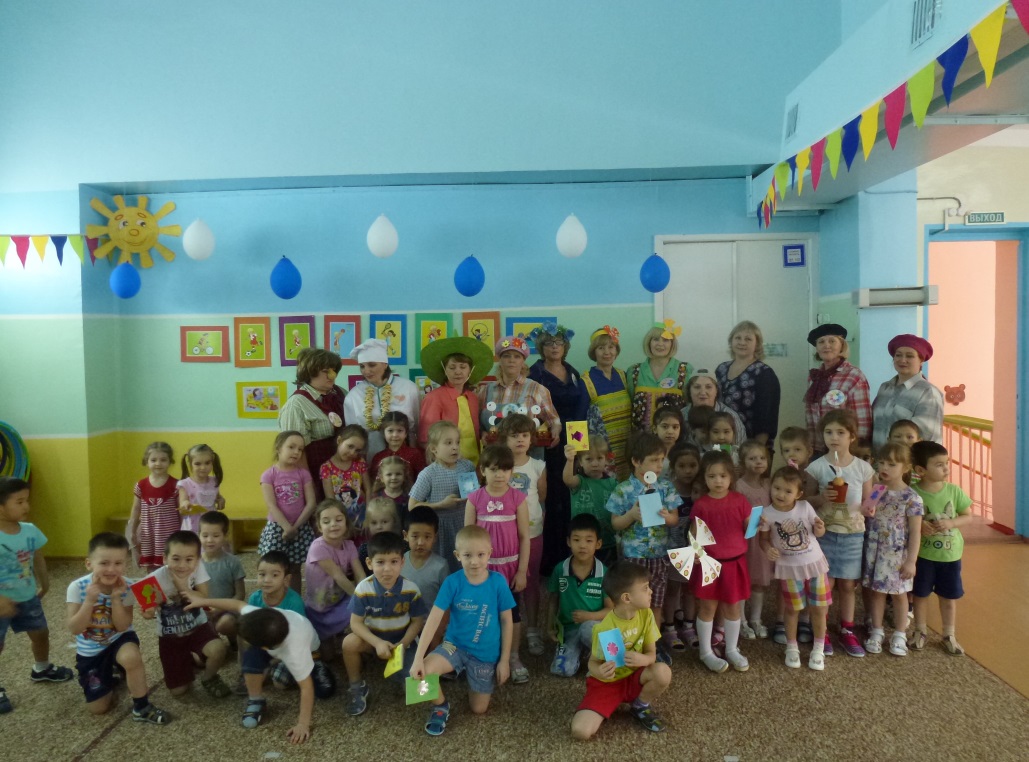 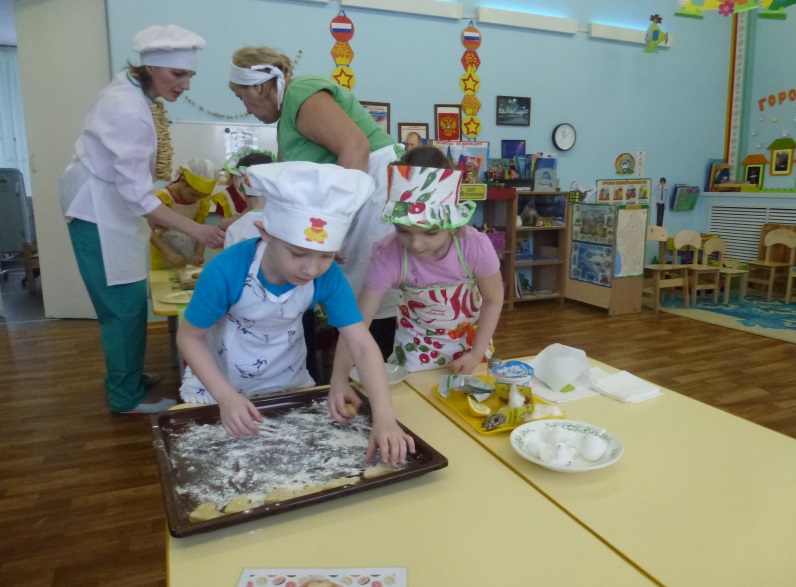 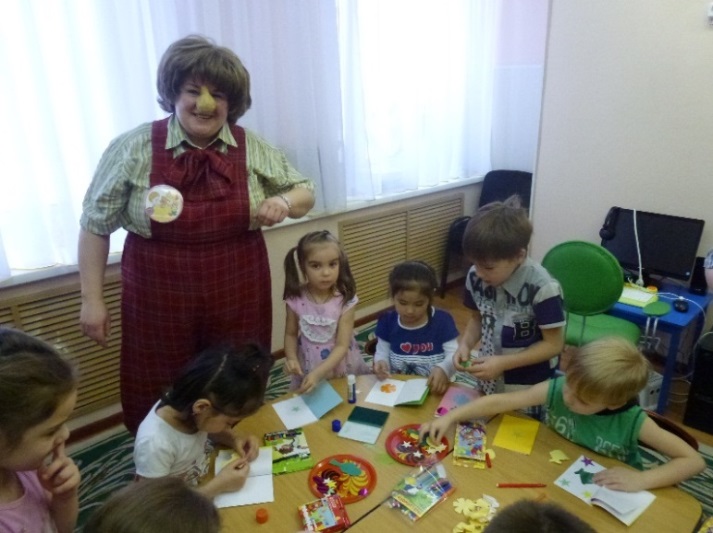 «Дети – волонтеры».
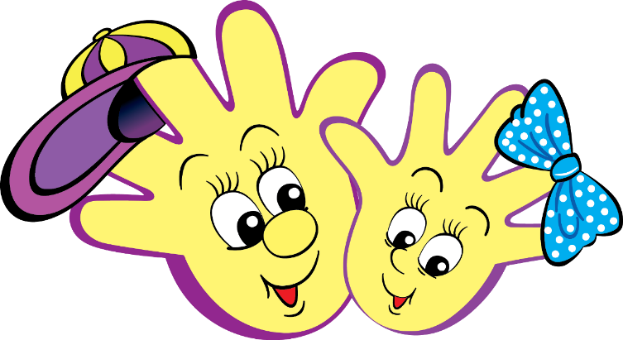 Технология помогает развивать навыки общения в разновозрастном детском коллективе, развивать самостоятельность и ответственность, прежде всего в отношение младших детей, формировать игровую деятельность и игровой опыт в естественной среде, а не по показу взрослого.
«Школа добрых дел»
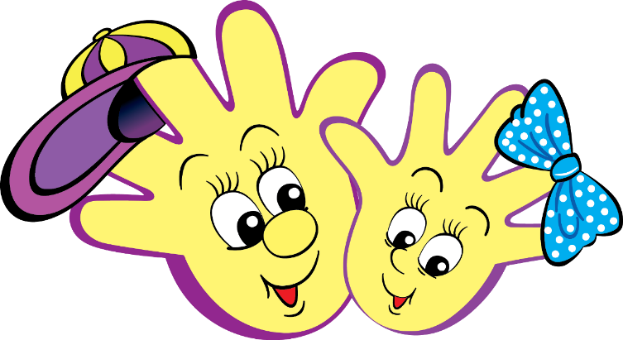 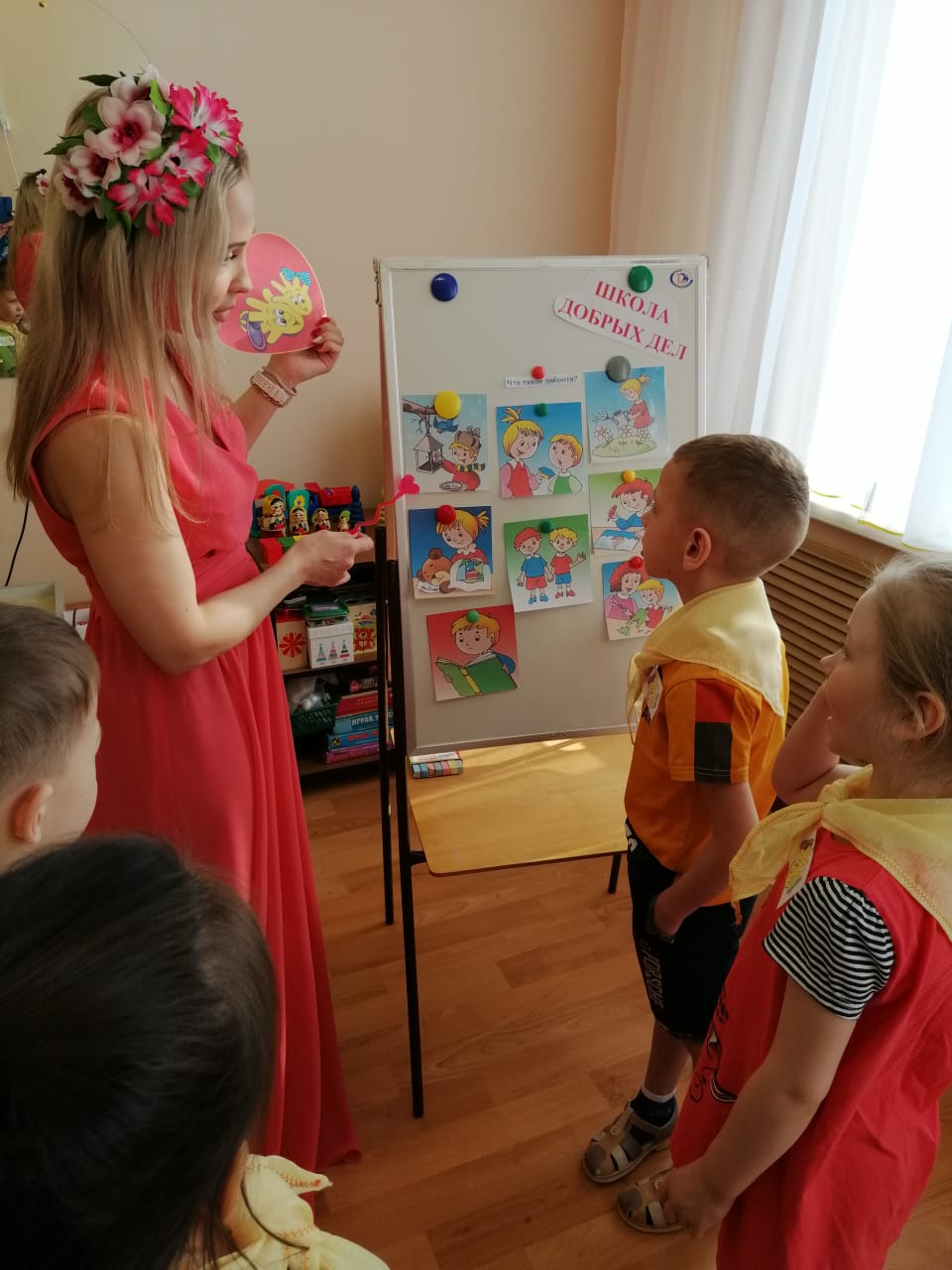 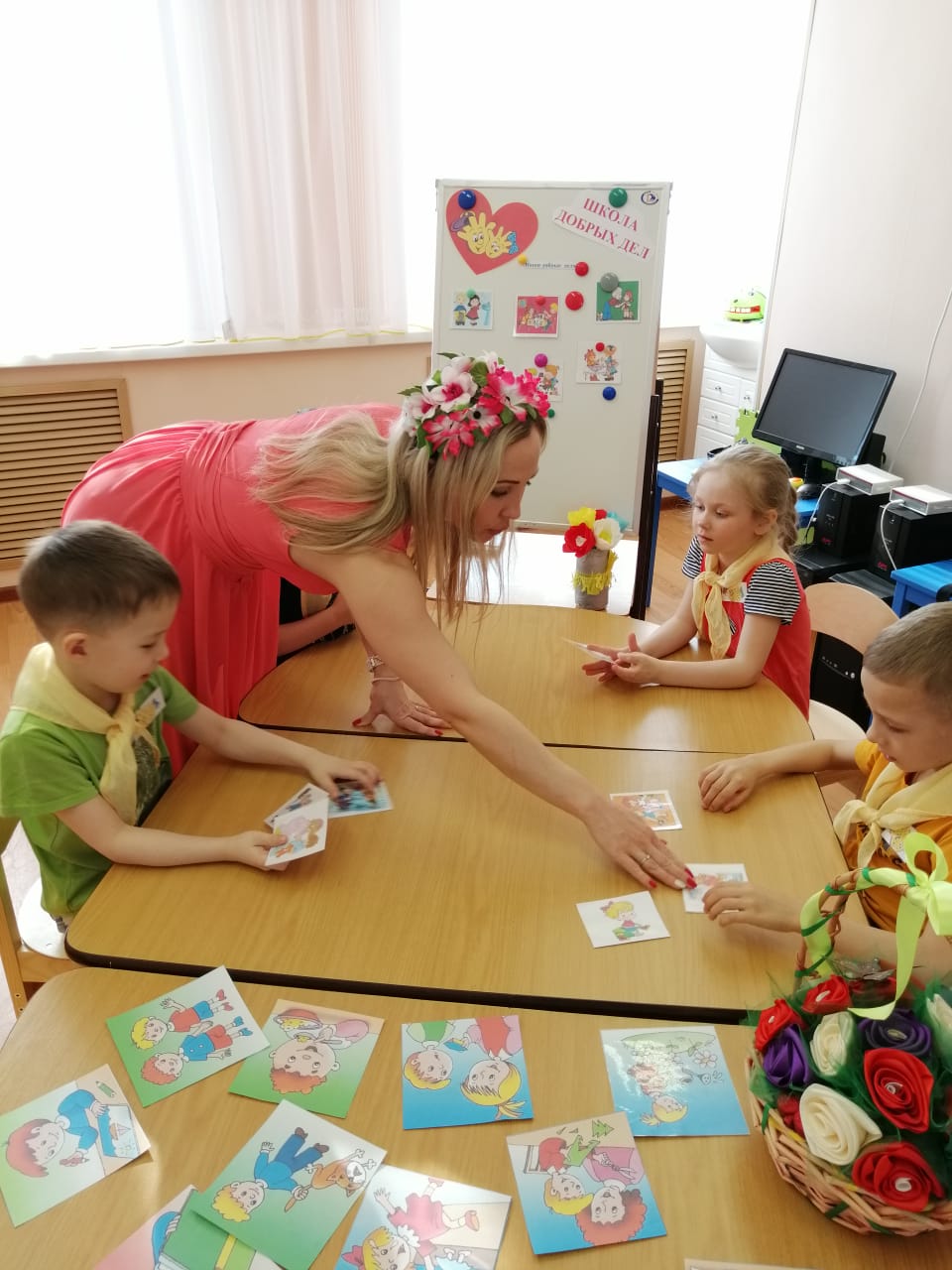 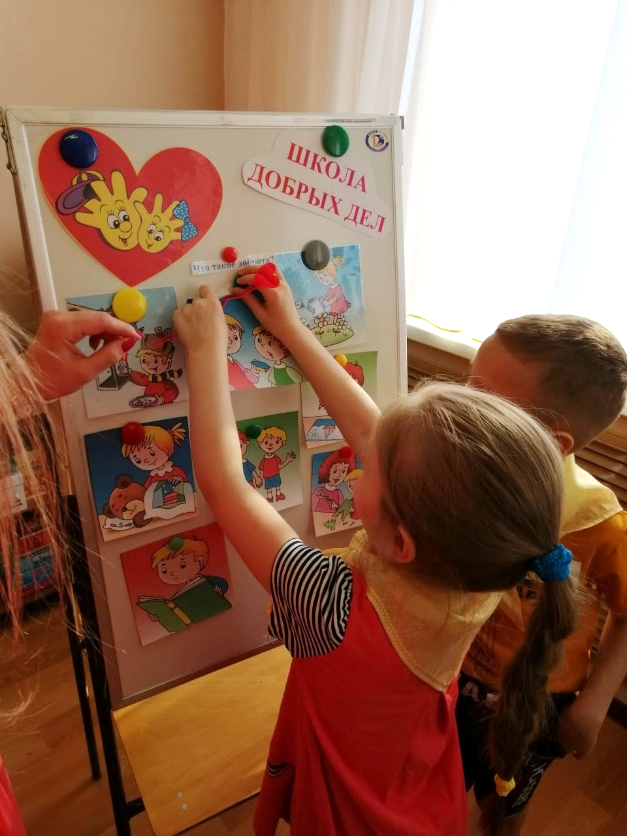 Правила поведения, которые должны соблюдать дети – волонтеры:
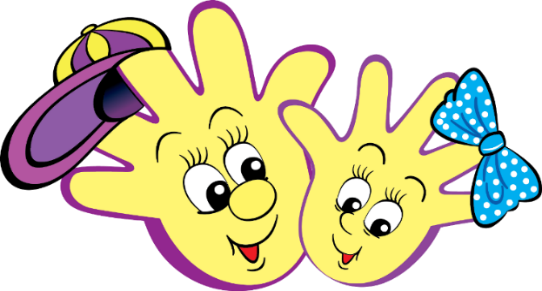 Приходя в группу, 
             поздоровайся
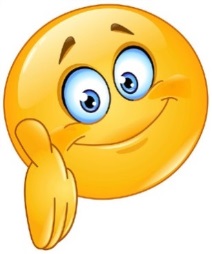 Обращайся к малышам
                спокойно, вежливо
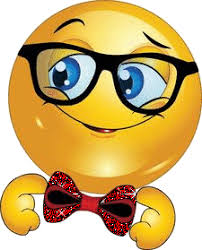 Доведи начатое дело 
                     до конца
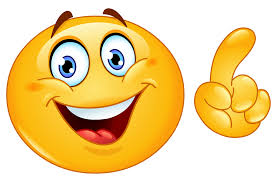 Уходя из группы, попрощайся 
                    и поблагодари за приятное 
                    общение
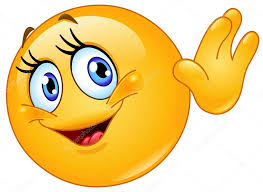 Уголок волонтера «Добрые ладошки»
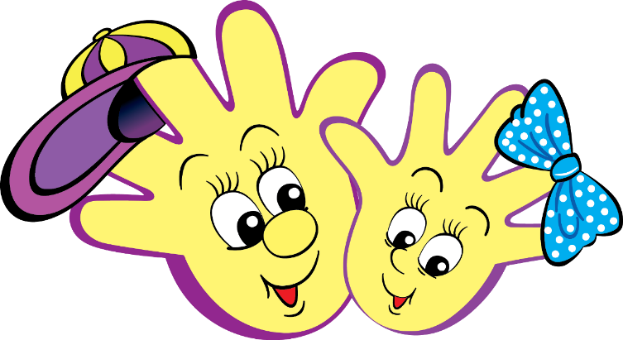 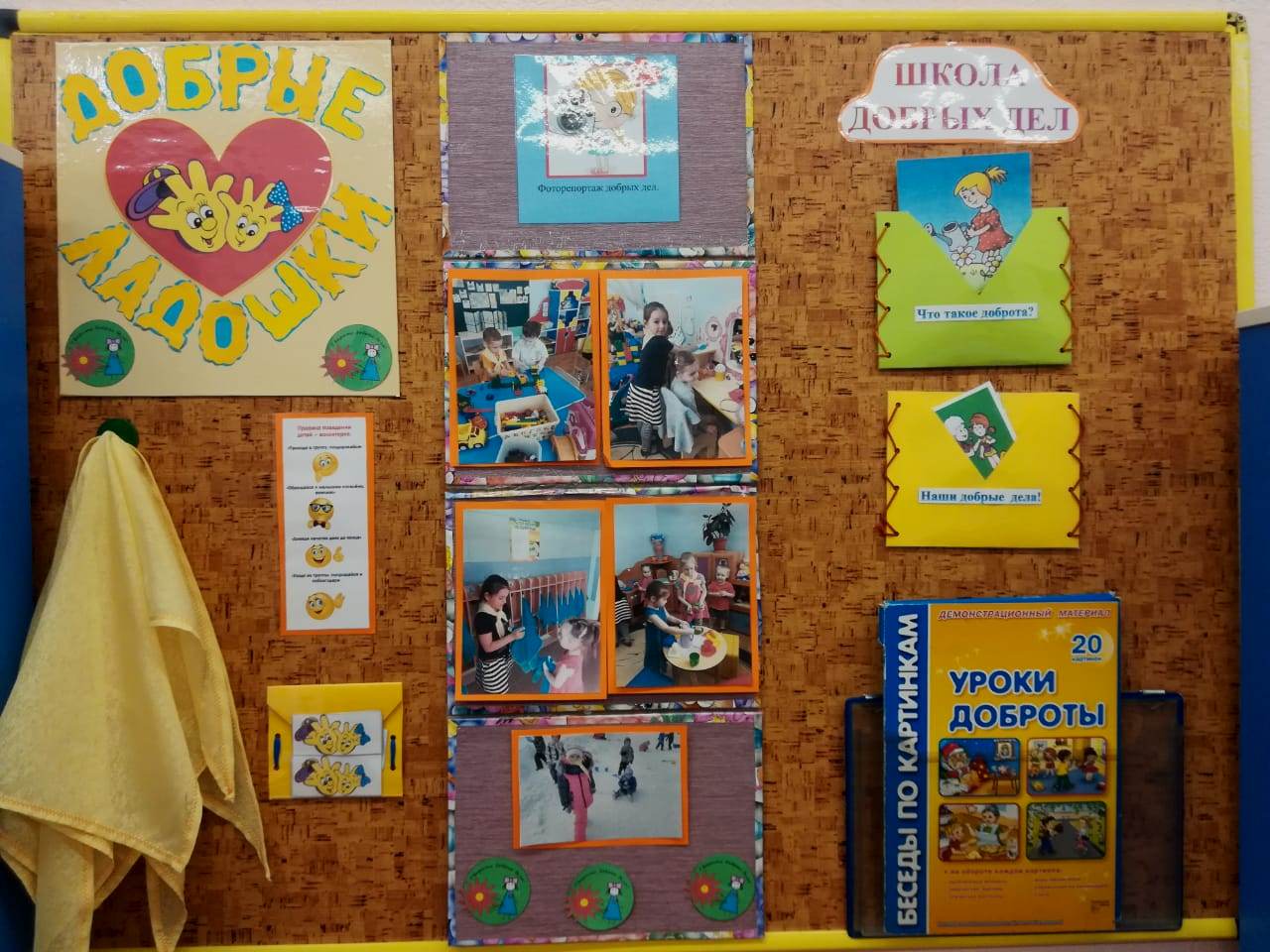 «Наши добрые дела»
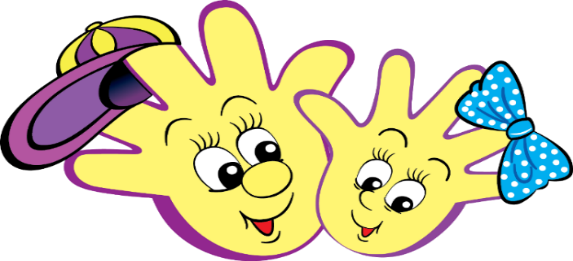 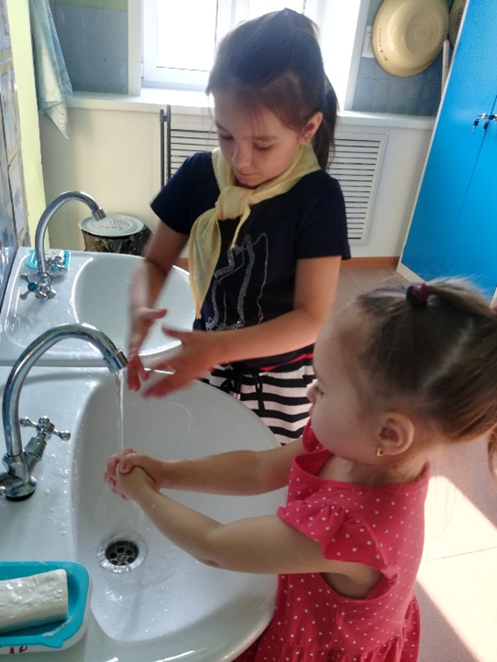 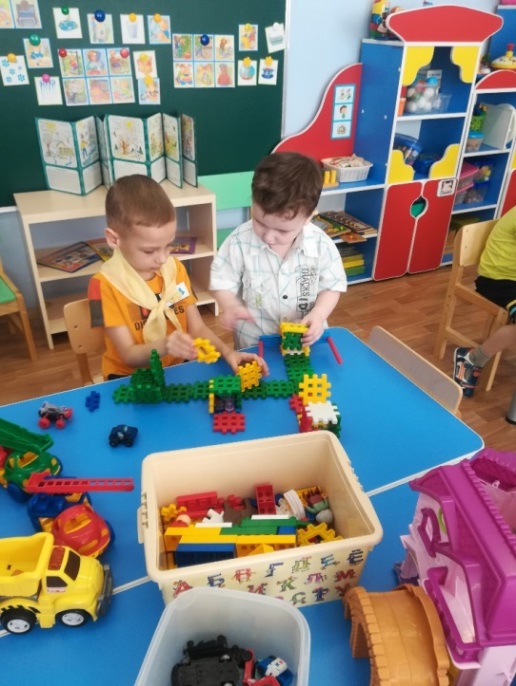 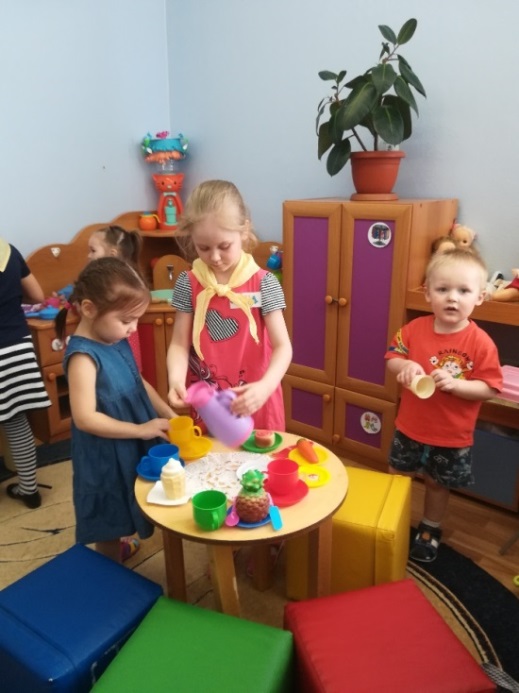 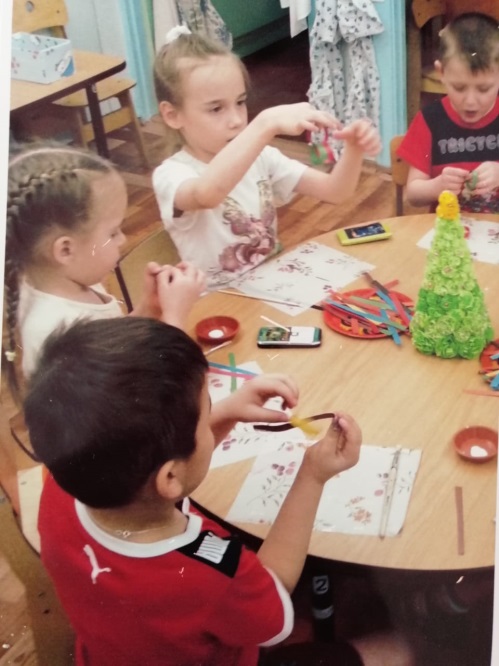 Технологии социализации ребёнка дошкольного возраста
Спасибо за внимание!